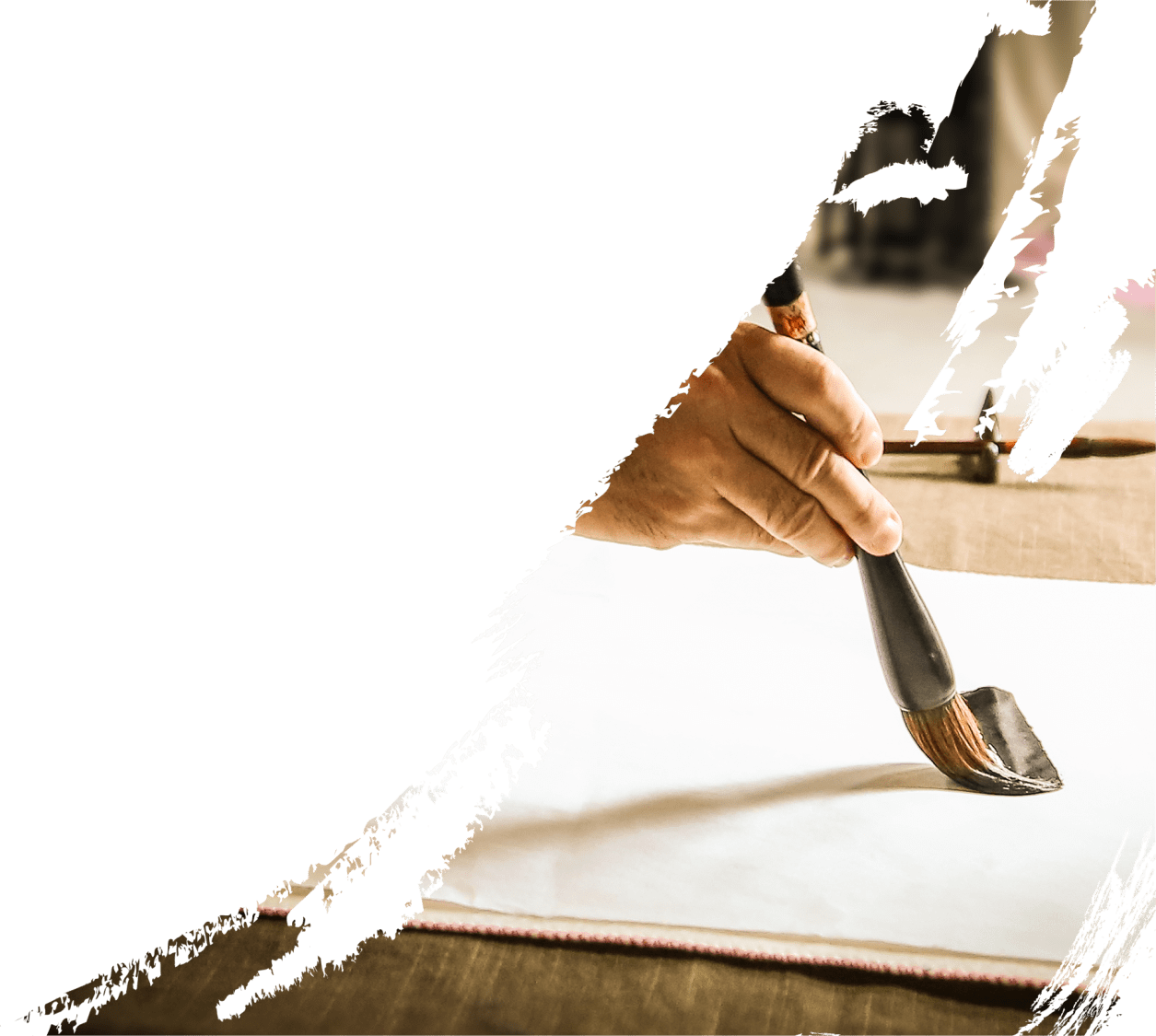 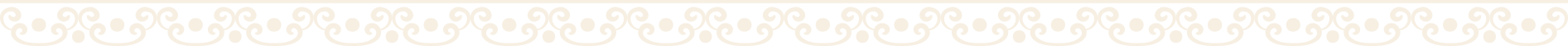 中国文化
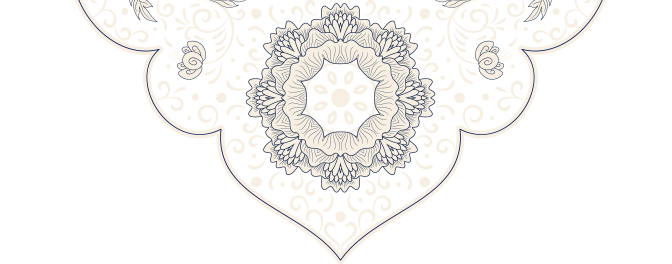 寻寻觅觅，冷冷清清，凄凄惨惨戚戚。乍暖还寒时候，最难将息。三杯两盏淡酒，怎敌他、晚来风急？雁过也，正伤心，却是旧时相识。满地黄花堆积。憔悴损，如今有谁堪摘？守着窗儿，独自怎生得黑？梧桐更兼细雨，到黄昏、点点滴滴。这次第，怎一个愁字了得！
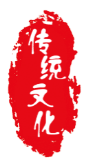 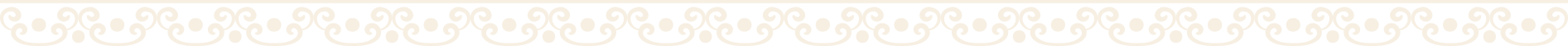 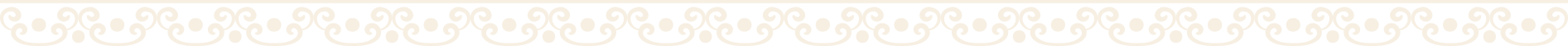 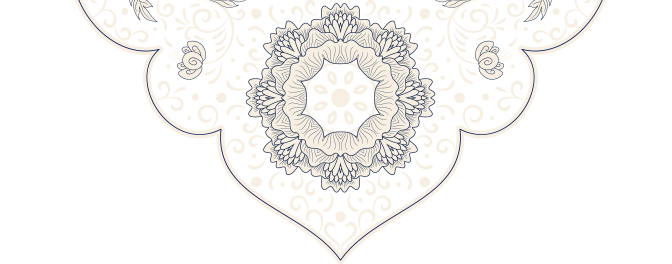 目录
第一章
第二章
第三章
第四章
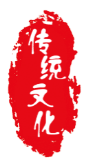 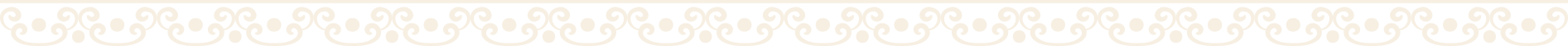 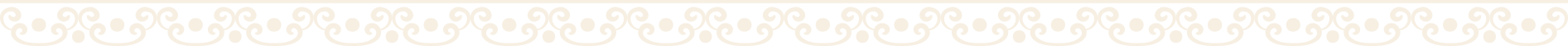 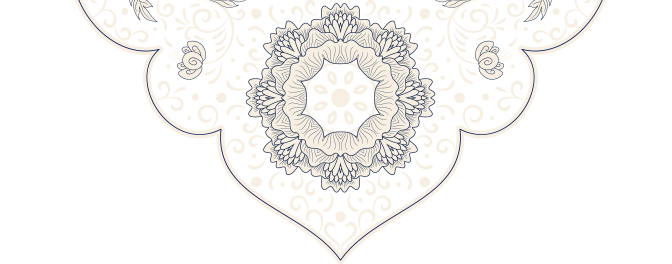 第一章
古老文明
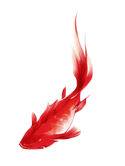 寻寻觅觅，冷冷清清，凄凄惨惨戚戚。乍暖还寒时候，最难将息。三杯两盏淡酒，怎敌他、晚来风急？雁过也，正伤心，却是旧时相识。
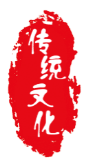 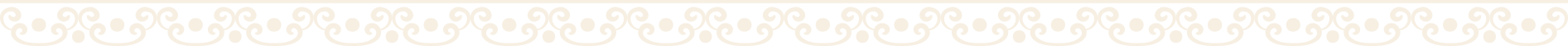 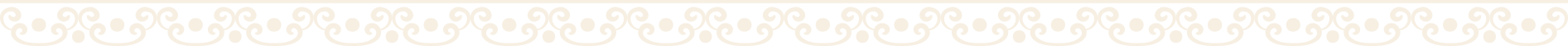 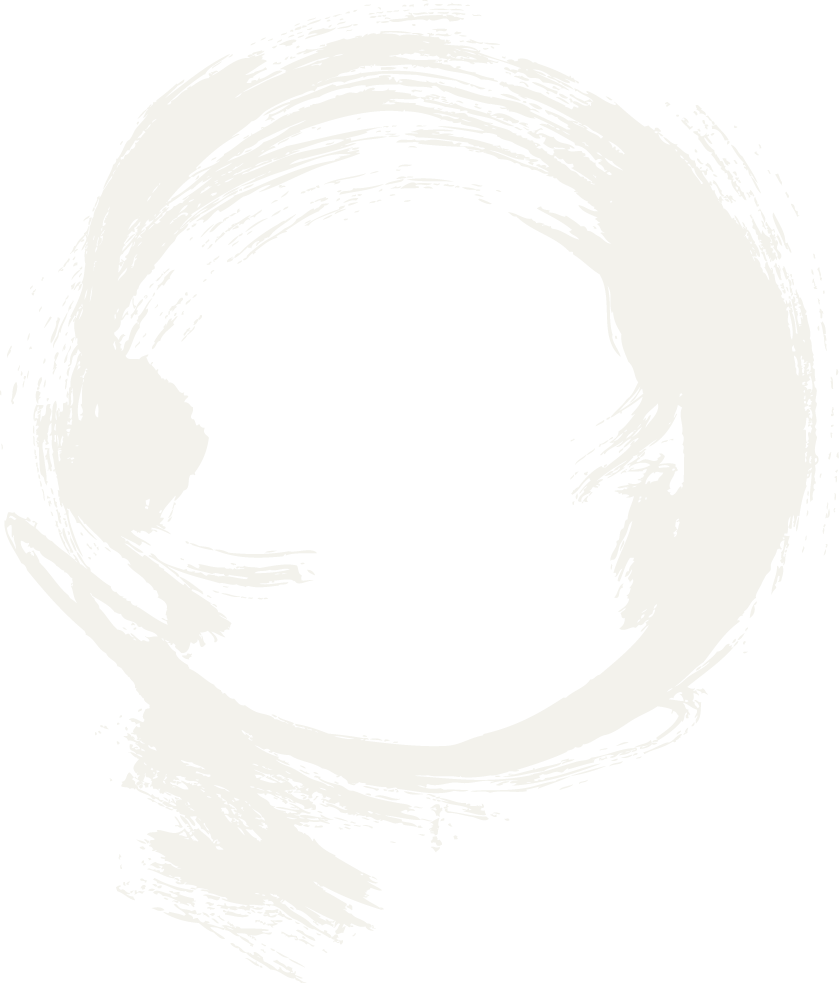 古老文明
古老文明
寻寻觅觅，冷冷清清，凄凄惨惨戚戚。乍暖还寒时候，最难将息。三杯两盏淡酒，怎敌他、晚来风急？雁过也，正伤心，却是旧时相识。
寻寻觅觅，冷冷清清，凄凄惨惨戚戚。乍暖还寒时候，最难将息。三杯两盏淡酒，怎敌他、晚来风急？雁过也，正伤心，却是旧时相识。
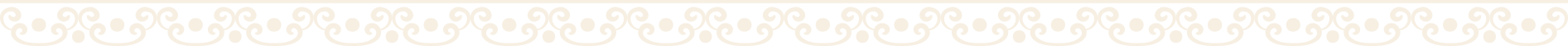 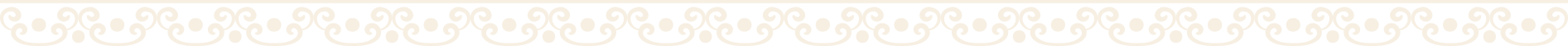 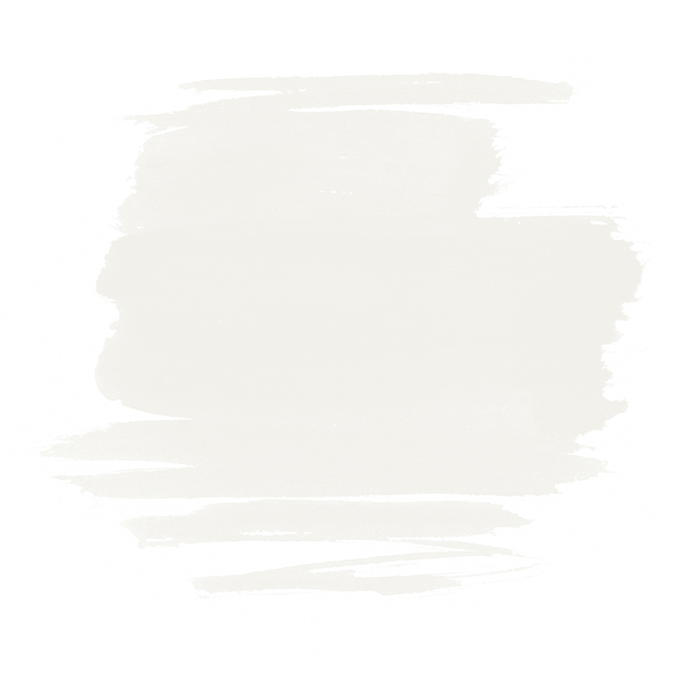 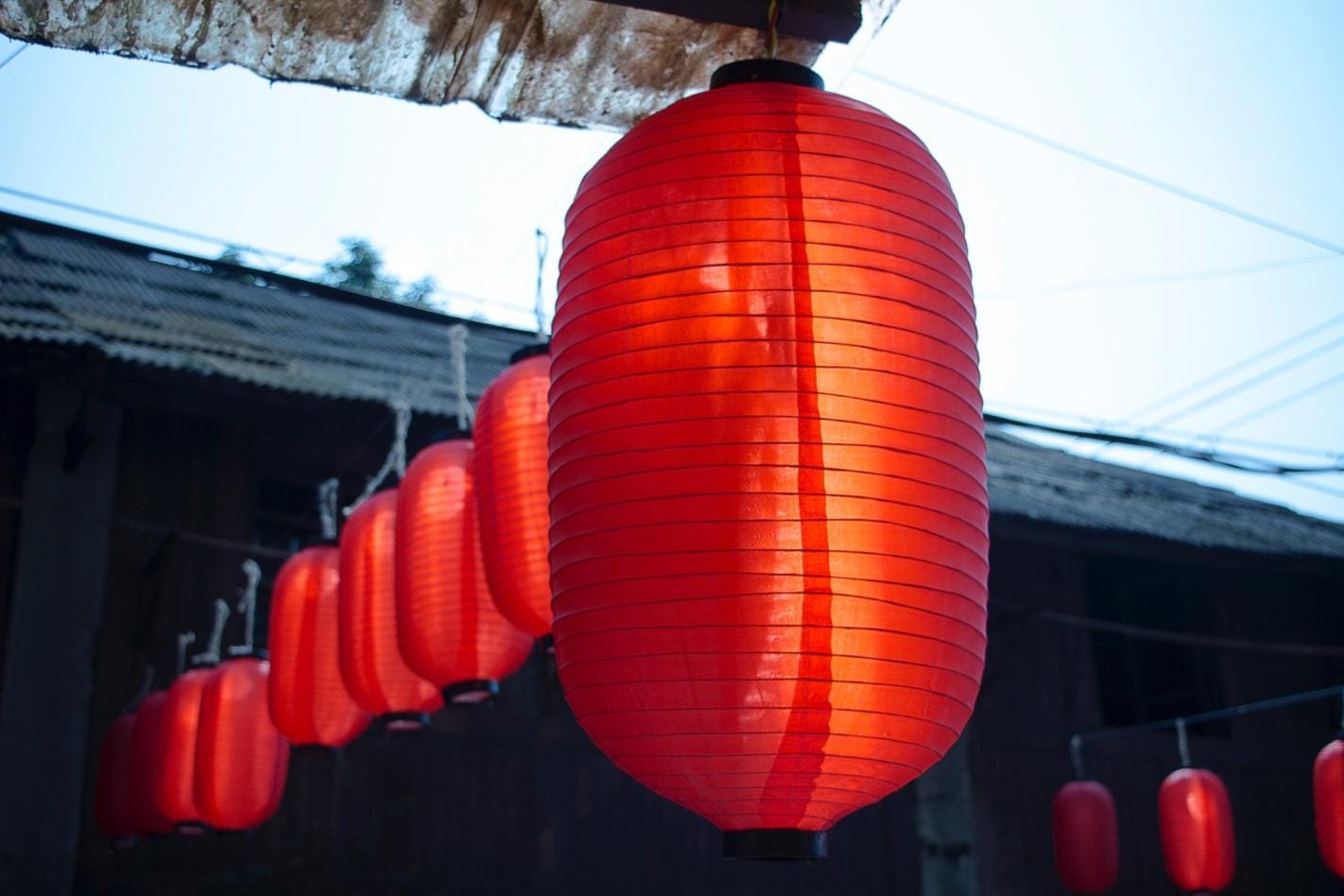 古老文明
寻寻觅觅，冷冷清清，凄凄惨惨戚戚。乍暖还寒时候，最难将息。三杯两盏淡酒，怎敌他、晚来风急？雁过也，正伤心，却是旧时相识。
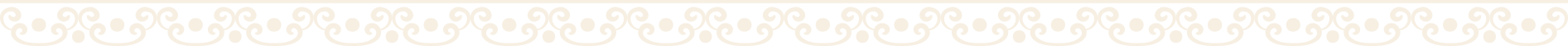 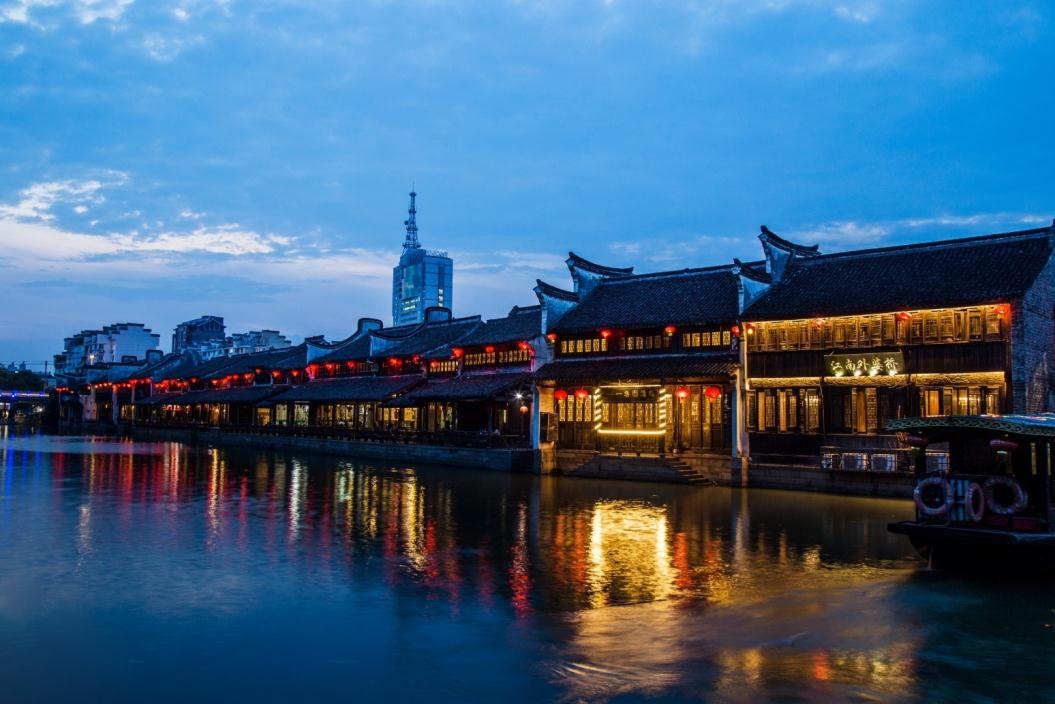 古老文明
寻寻觅觅，冷冷清清，凄凄惨惨戚戚。乍暖还寒时候，最难将息。三杯两盏淡酒，怎敌他、晚来风急？雁过也，正伤心，却是旧时相识。
古老文明
寻寻觅觅，冷冷清清，凄凄惨惨戚戚。乍暖还寒时候，最难将息。三杯两盏淡酒，怎敌他、晚来风急？雁过也，正伤心，却是旧时相识。
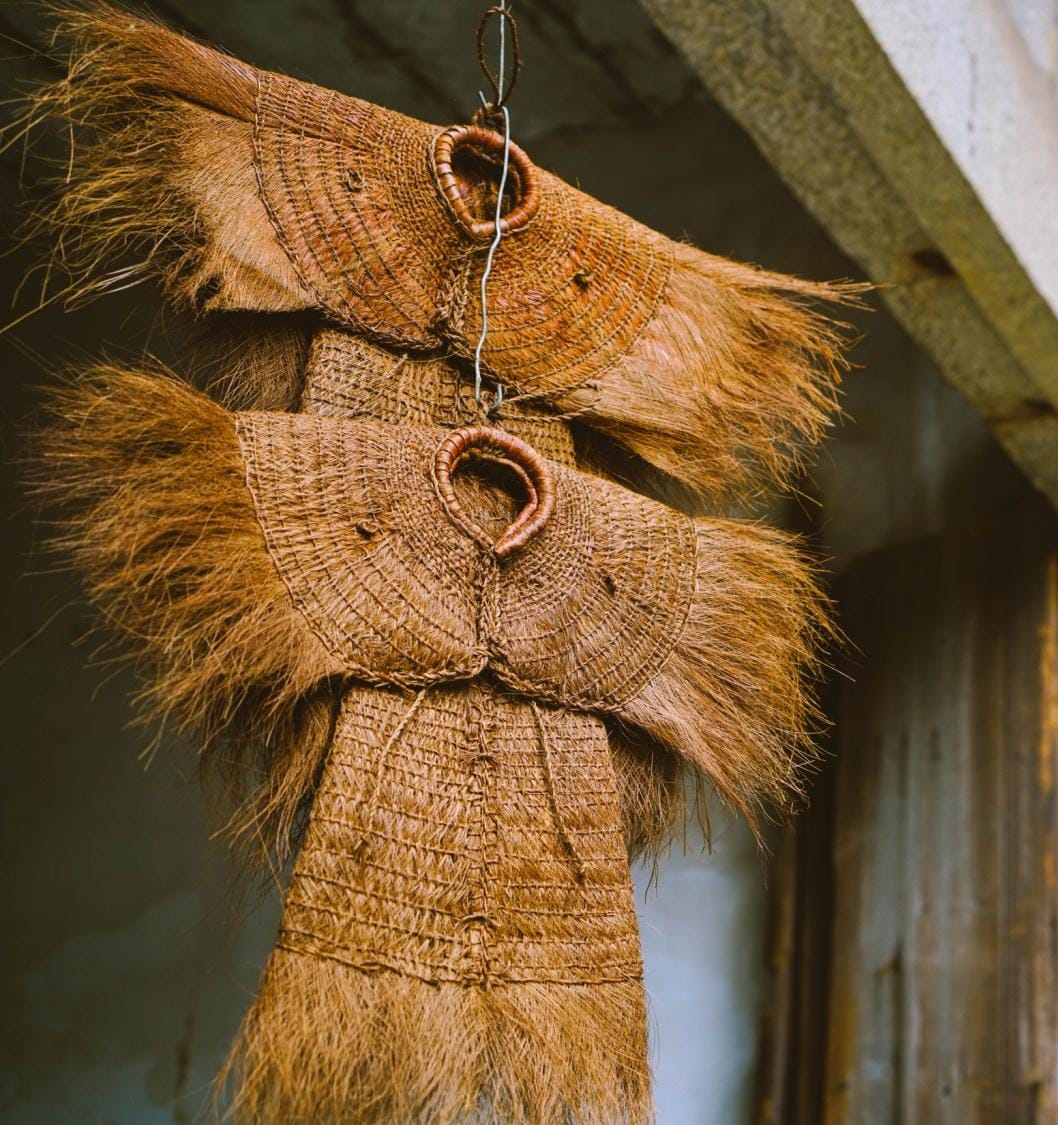 文化传承
寻寻觅觅，冷冷清清，凄凄惨惨戚戚。乍暖还寒时候，最难将息。三杯两盏淡酒，怎敌他、晚来风急？雁过也，正伤心，却是旧时相识。
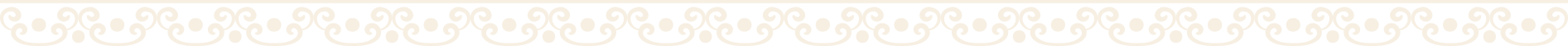 文化传承
寻寻觅觅，冷冷清清，凄凄惨惨戚戚。乍暖还寒时候，最难将息。三杯两盏淡酒，怎敌他、晚来风急？雁过也，正伤心，却是旧时相识。
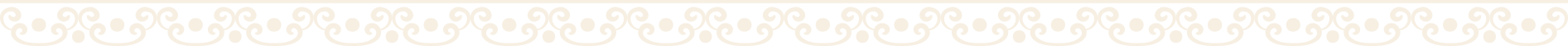 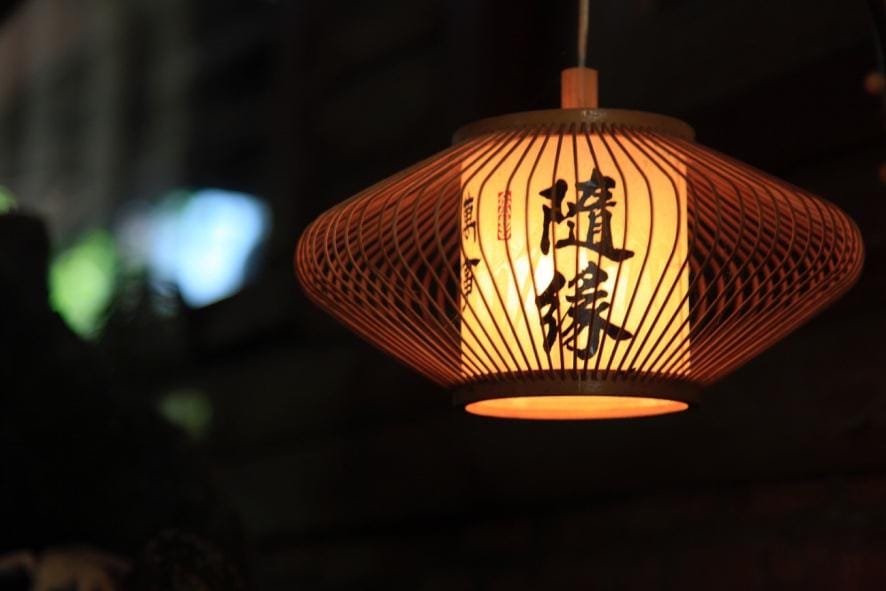 文化传承
寻寻觅觅，冷冷清清，凄凄惨惨戚戚。乍暖还寒时候，最难将息。三杯两盏淡酒，怎敌他、晚来风急？雁过也，正伤心，却是旧时相识。
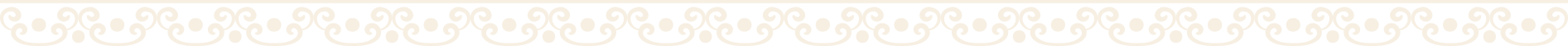 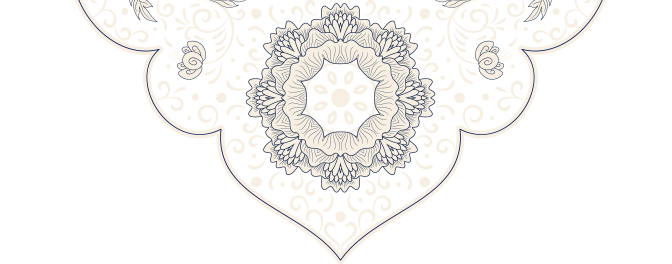 第二章
文化传承
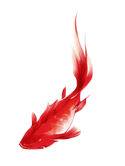 寻寻觅觅，冷冷清清，凄凄惨惨戚戚。乍暖还寒时候，最难将息。三杯两盏淡酒，怎敌他、晚来风急？雁过也，正伤心，却是旧时相识。
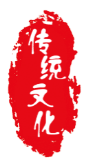 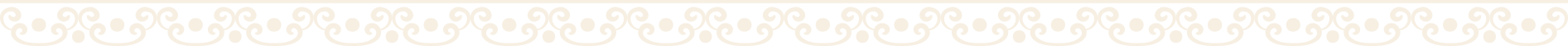 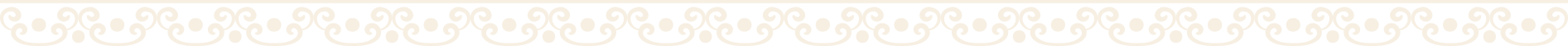 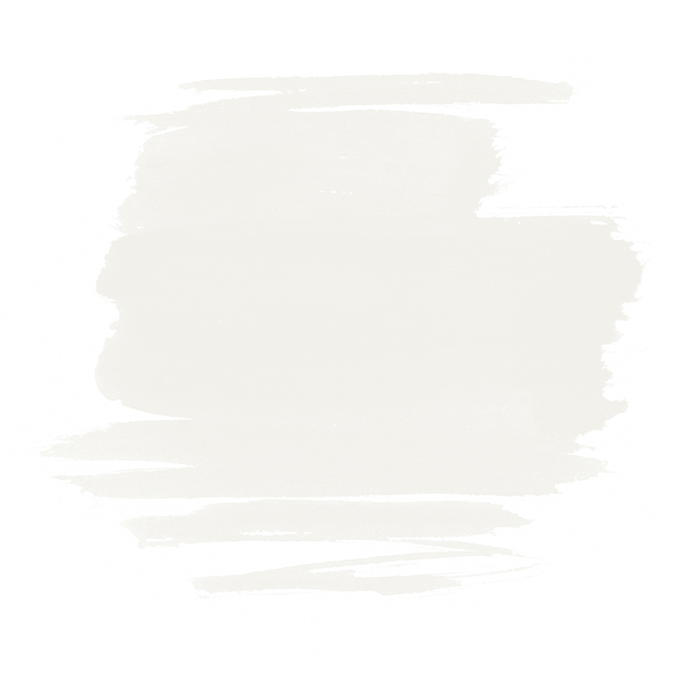 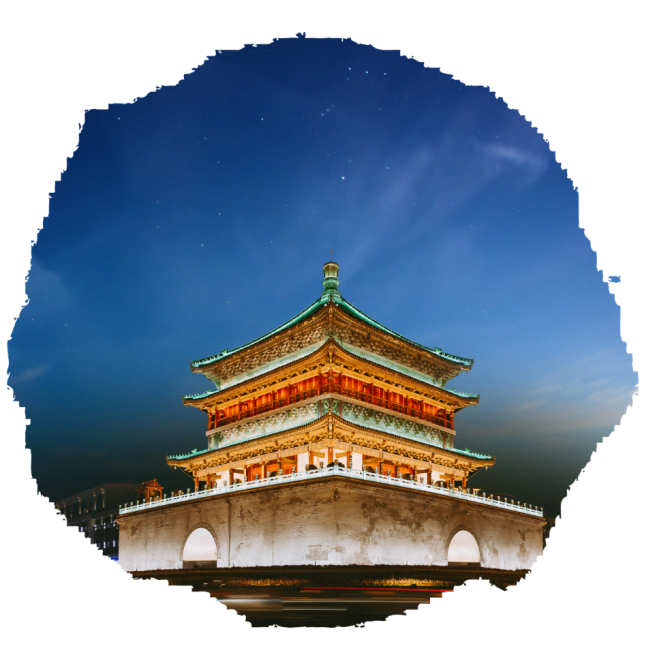 文化传承
寻寻觅觅，冷冷清清，凄凄惨惨戚戚。乍暖还寒时候，最难将息。三杯两盏淡酒，怎敌他、晚来风急？雁过也，正伤心，却是旧时相识。
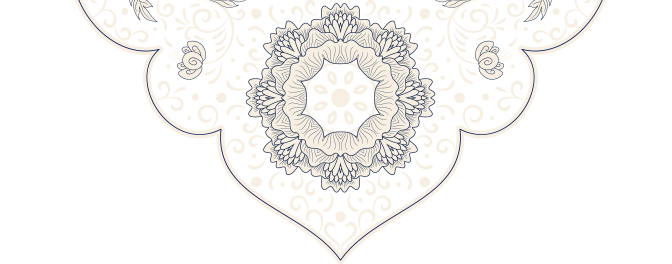 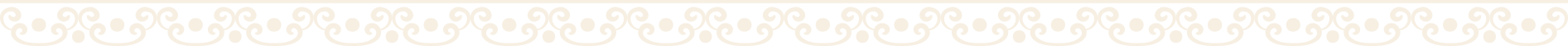 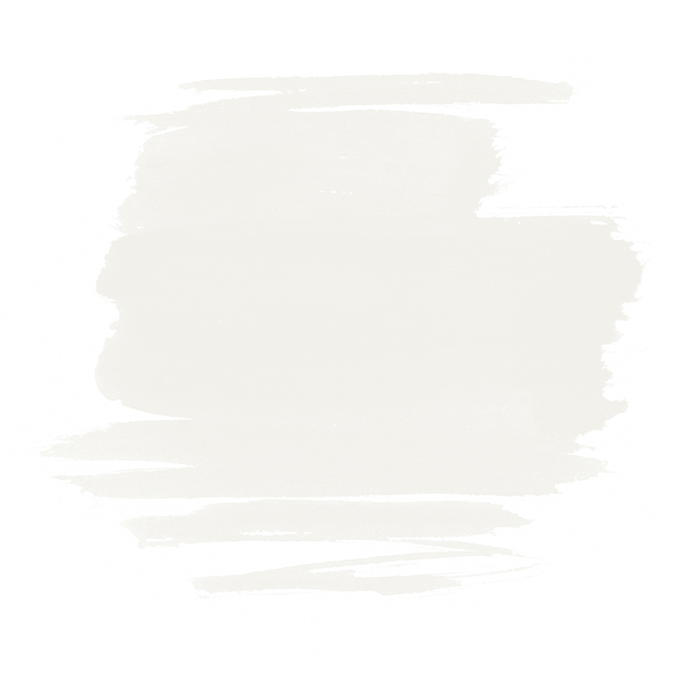 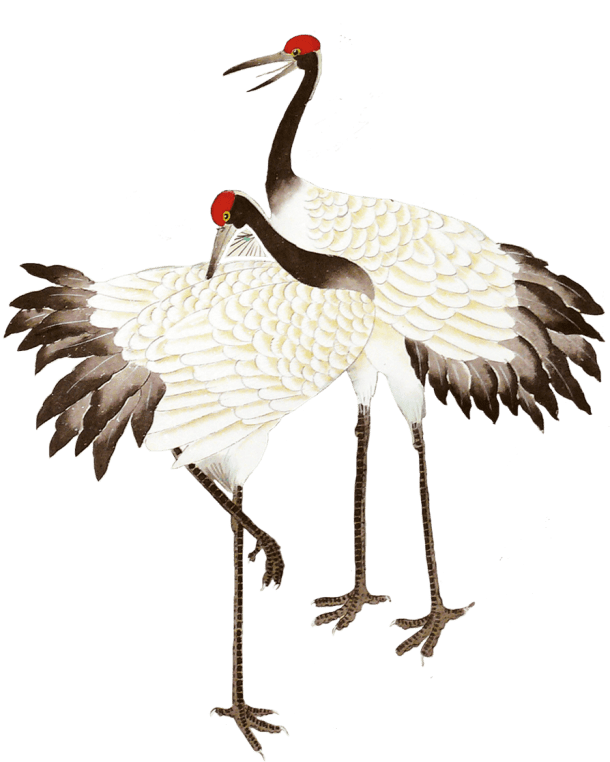 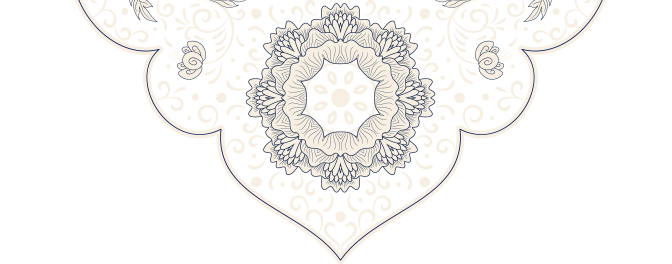 古老文明
寻寻觅觅，冷冷清清，凄凄惨惨戚戚。乍暖还寒时候，最难将息。三杯两盏淡酒，怎敌他、晚来风急？雁过也，正伤心，却是旧时相识。
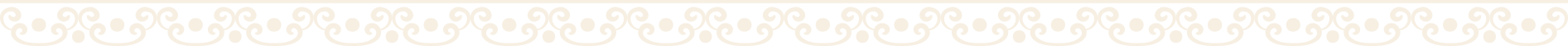 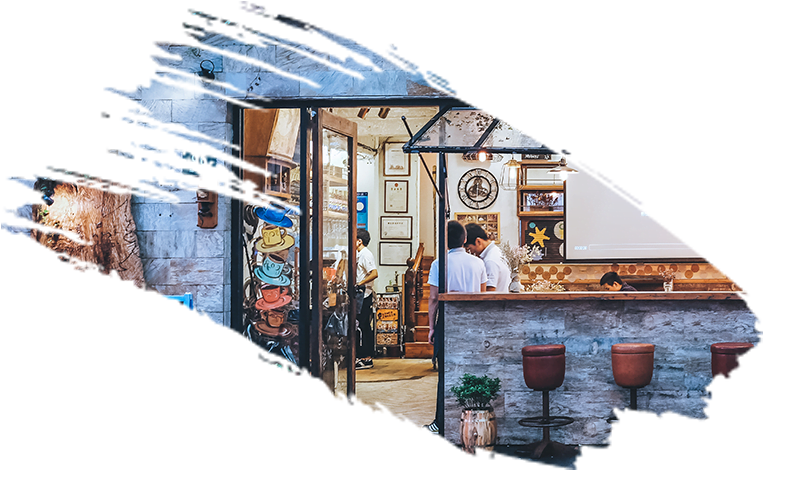 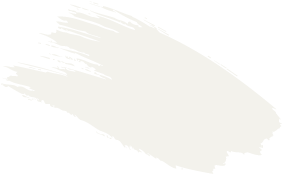 文化
寻寻觅觅，冷冷清清，凄凄惨惨戚戚。乍暖还寒时候，最难将息。三杯两盏淡酒，怎敌他、晚来风急？雁过也，正伤心，却是旧时相识。
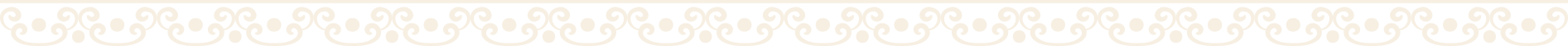 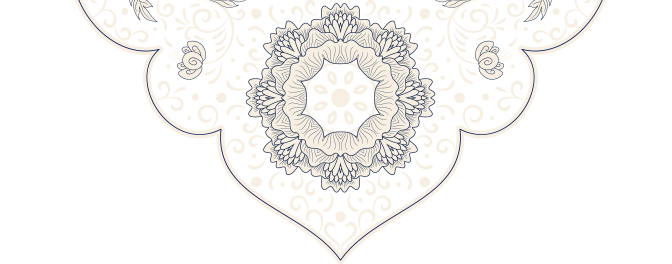 第三章
文化记载
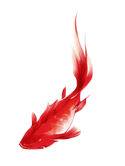 寻寻觅觅，冷冷清清，凄凄惨惨戚戚。乍暖还寒时候，最难将息。三杯两盏淡酒，怎敌他、晚来风急？雁过也，正伤心，却是旧时相识。
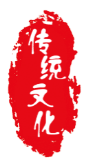 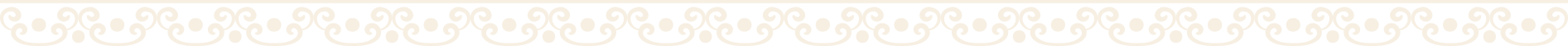 [Speaker Notes: PPT模板：       www.1ppt.com/moban/                    行业PPT模板：www.1ppt.com/hangye/ 
节日PPT模板：www.1ppt.com/jieri/                          PPT素材：       www.1ppt.com/sucai/
PPT背景图片：www.1ppt.com/beijing/                     PPT图表：       www.1ppt.com/tubiao/      
优秀PPT下载：www.1ppt.com/xiazai/                       PPT教程：       www.1ppt.com/powerpoint/      
Word教程：    www.1ppt.com/word/                        Excel教程：     www.1ppt.com/excel/  
个人简历：      www.1ppt.com/jianli/                         PPT课件：       www.1ppt.com/kejian/ 
手抄报：          www.1ppt.com/shouchaobao/          试题下载：      www.1ppt.com/shiti/  
教案下载：      www.1ppt.com/jiaoan/                       字体下载：      www.1ppt.com/ziti/]
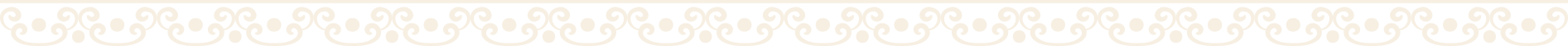 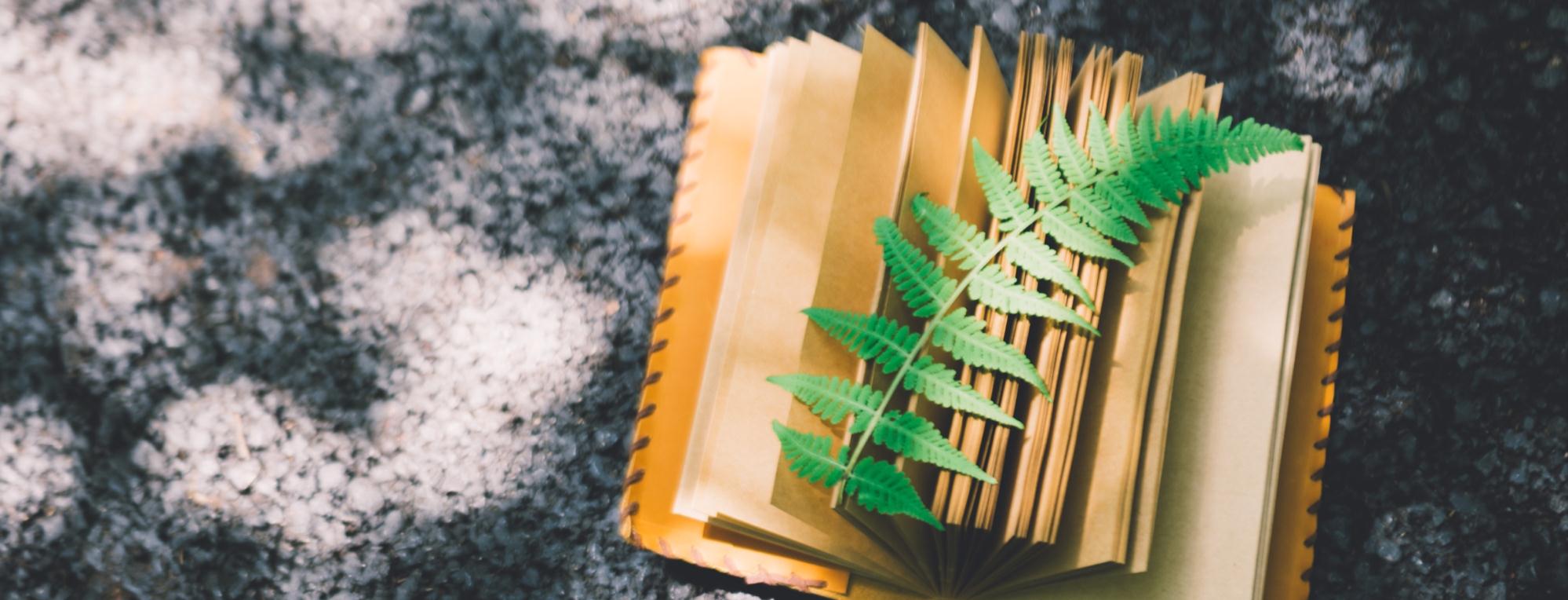 文化记载
寻寻觅觅，冷冷清清，凄凄惨惨戚戚。乍暖还寒时候，最难将息。三杯两盏淡酒，怎敌他、晚来风急？雁过也，正伤心，却是旧时相识。
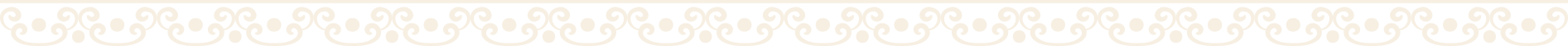 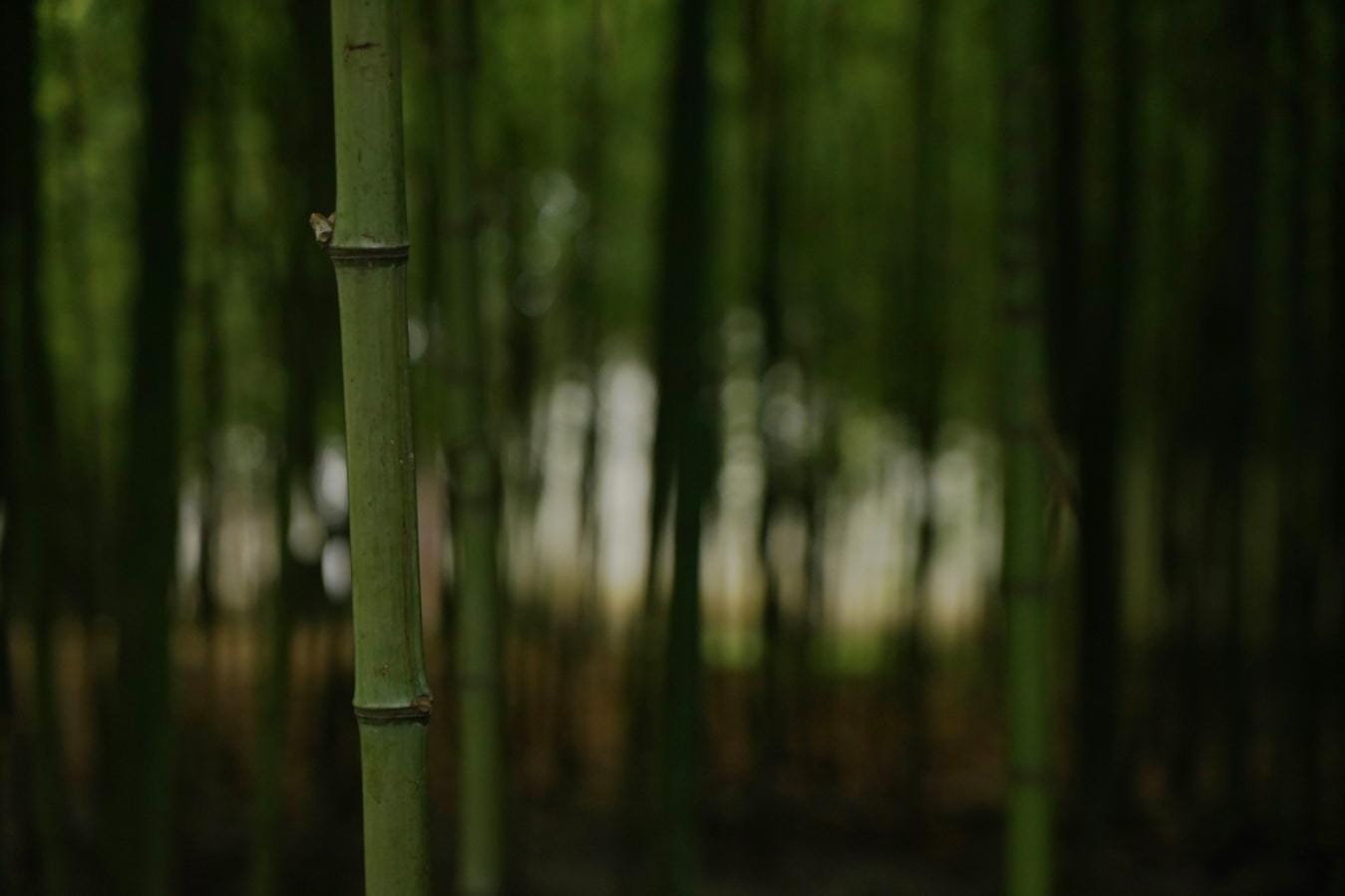 文化传承
文化记载
寻寻觅觅，冷冷清清，凄凄惨惨戚戚。乍暖还寒时候，最难将息。三杯两盏淡酒，怎敌他、晚来风急？雁过也，正伤心，却是旧时相识。
寻寻觅觅，冷冷清清，凄凄惨惨戚戚。乍暖还寒时候，最难将息。三杯两盏淡酒，怎敌他、晚来风急？雁过也，正伤心，却是旧时相识。
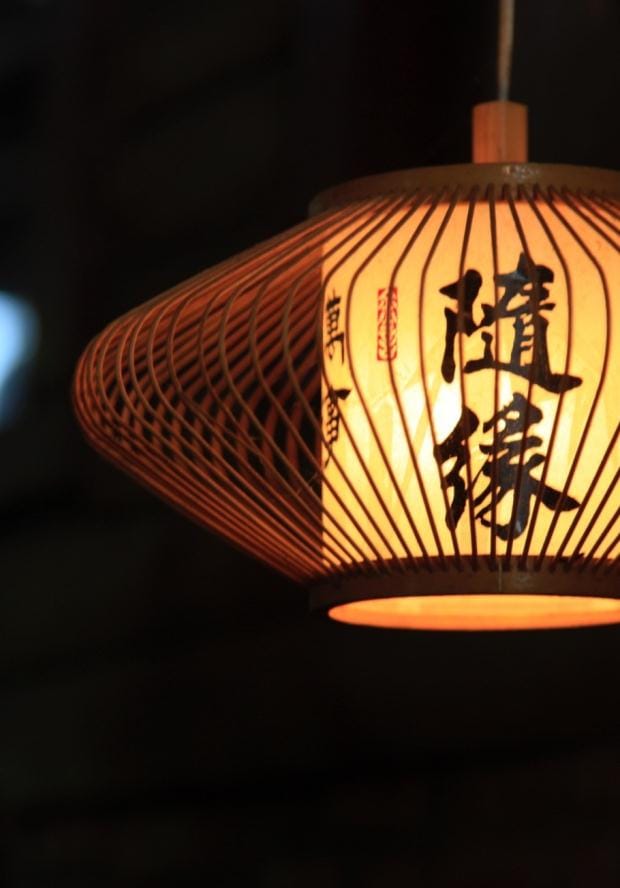 文化传承
寻寻觅觅，冷冷清清，凄凄惨惨戚戚。乍暖还寒时候，最难将息。三杯两盏淡酒，怎敌他、晚来风急？雁过也，正伤心，却是旧时相识。
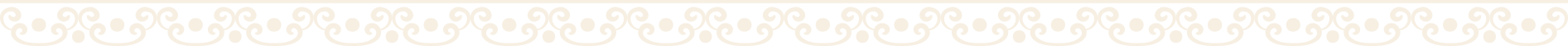 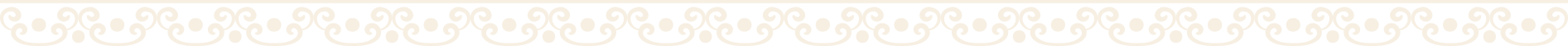 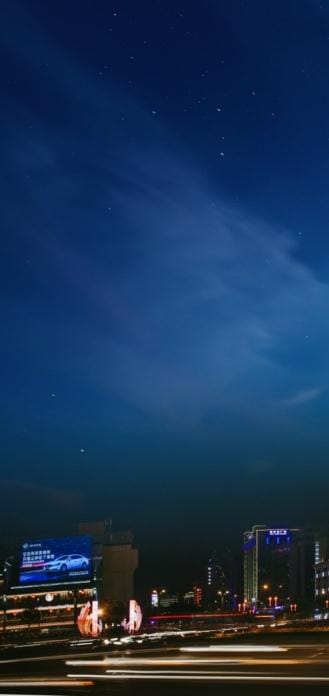 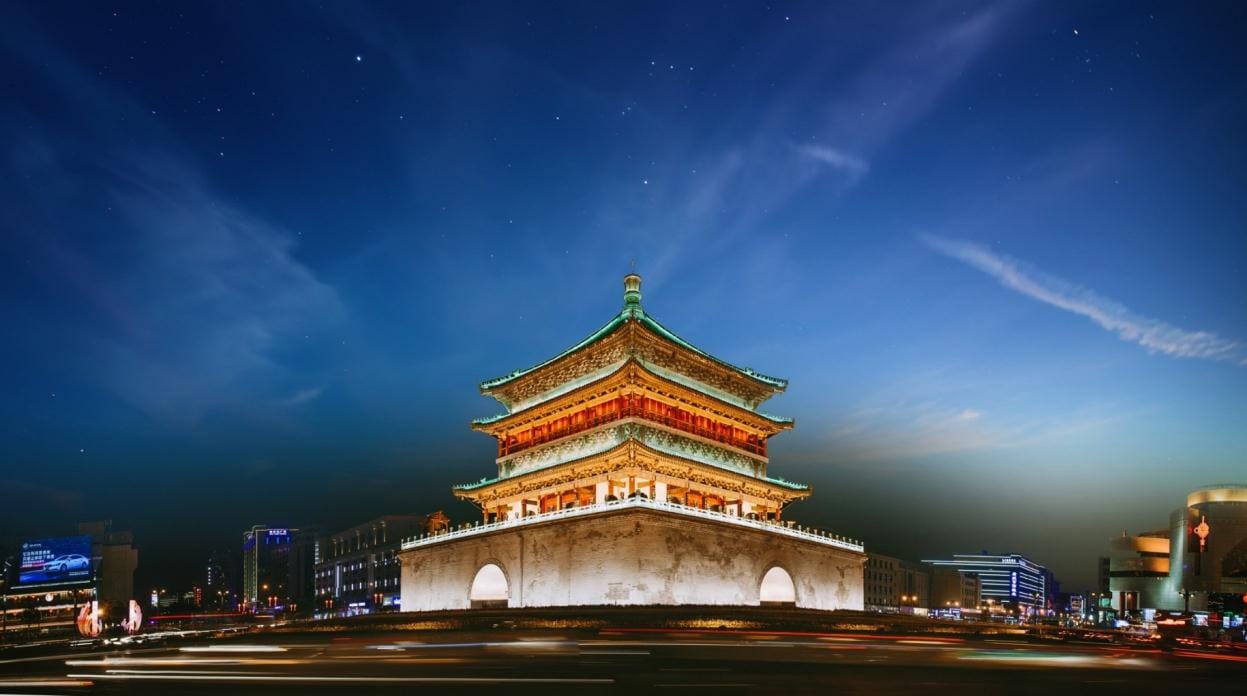 文化记载
寻寻觅觅，冷冷清清，凄凄惨惨戚戚。乍暖还寒时候，最难将息。三杯两盏淡酒，怎敌他、晚来风急？雁过也，正伤心，却是旧时相识。
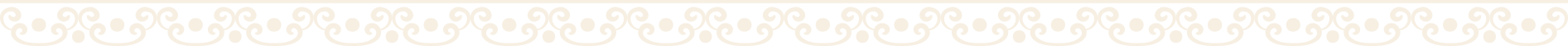 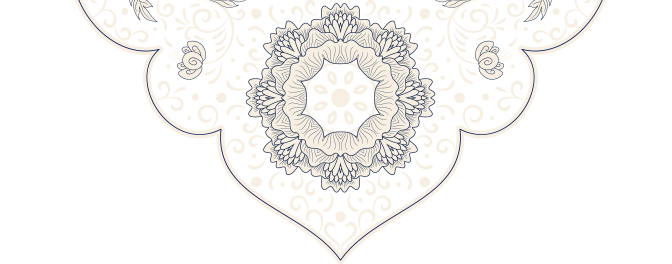 第四章
艺术传承
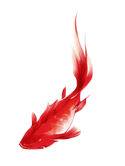 寻寻觅觅，冷冷清清，凄凄惨惨戚戚。乍暖还寒时候，最难将息。三杯两盏淡酒，怎敌他、晚来风急？雁过也，正伤心，却是旧时相识。
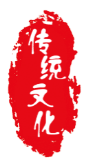 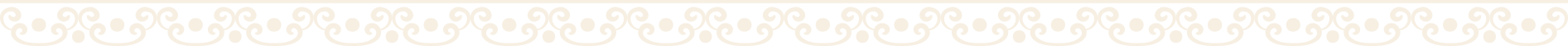 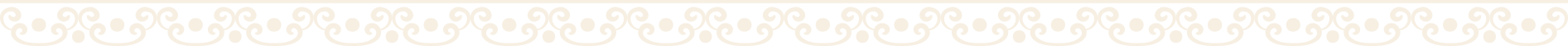 艺术传承
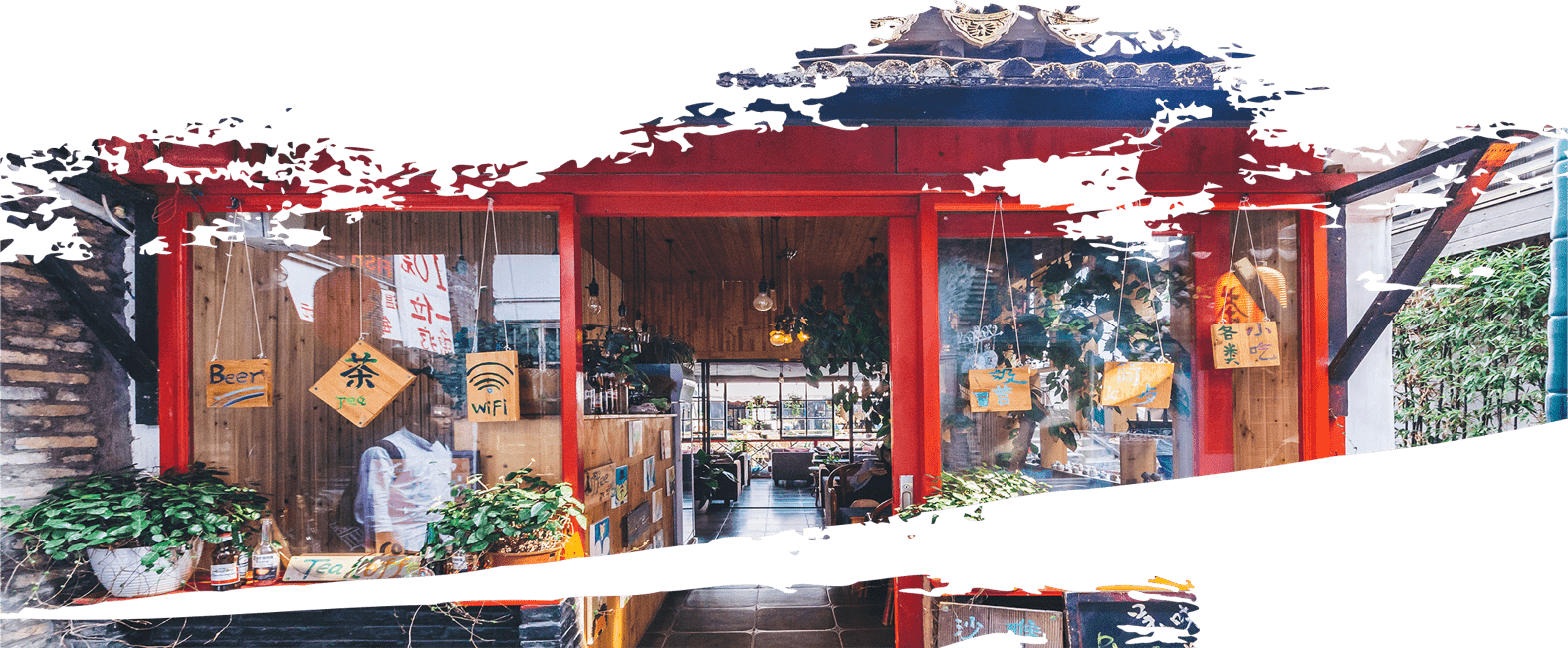 寻寻觅觅，冷冷清清，凄凄惨惨戚戚。乍暖还寒时候，最难将息。三杯两盏淡酒，怎敌他、晚来风急？雁过也，正伤心，却是旧时相识。
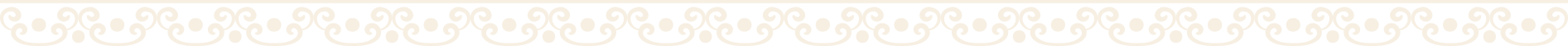 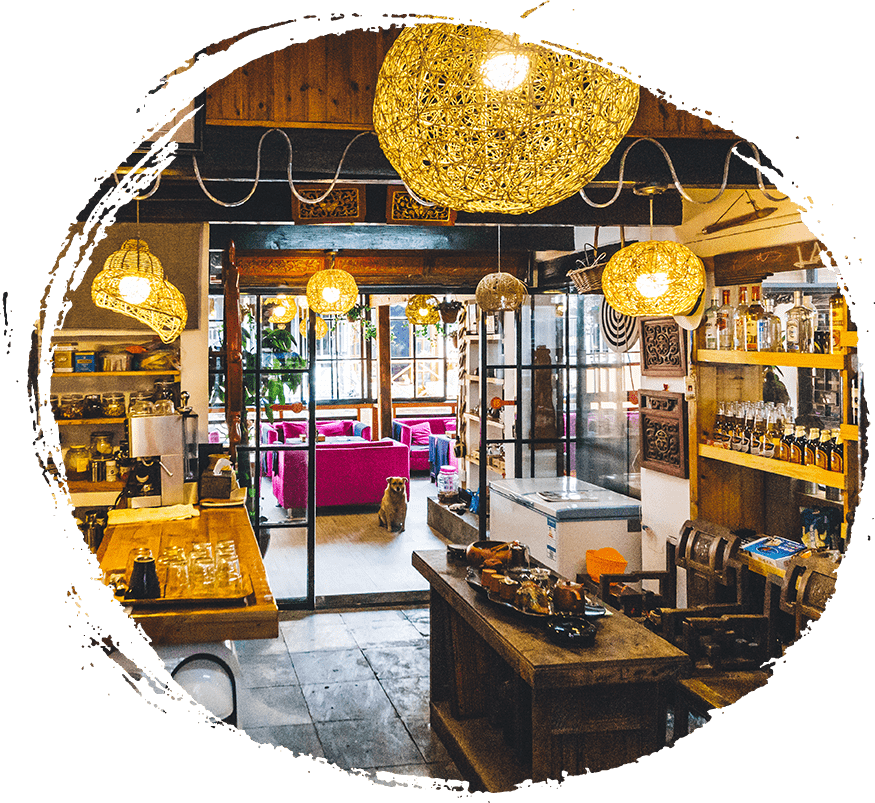 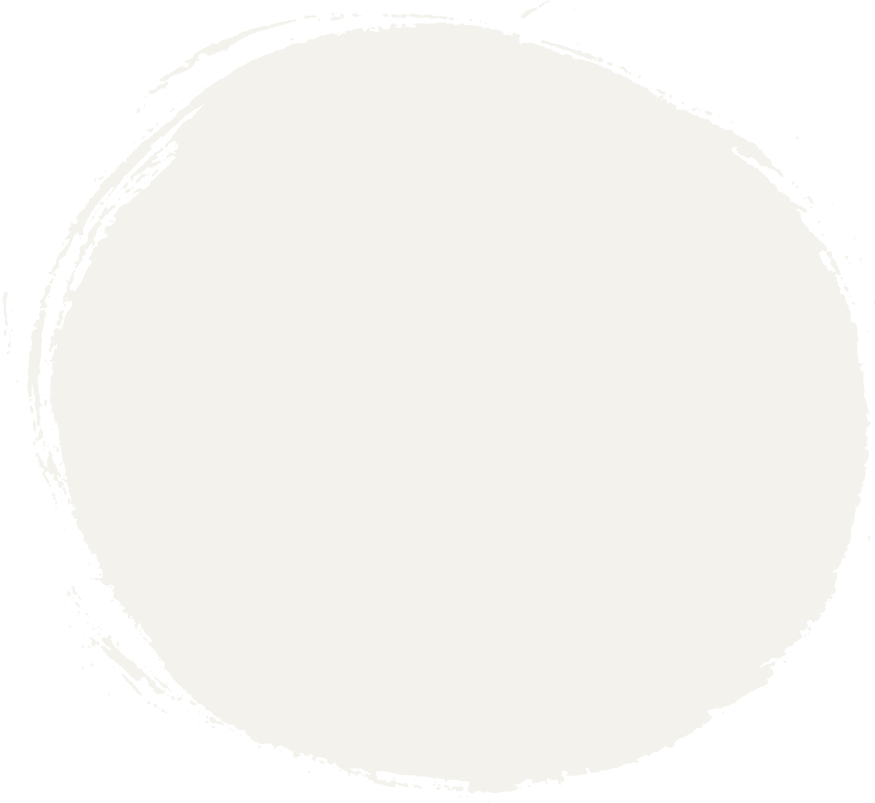 艺术传承
寻寻觅觅，冷冷清清，凄凄惨惨戚戚。乍暖还寒时候，最难将息。三杯两盏淡酒，怎敌他、晚来风急？雁过也，正伤心，却是旧时相识。
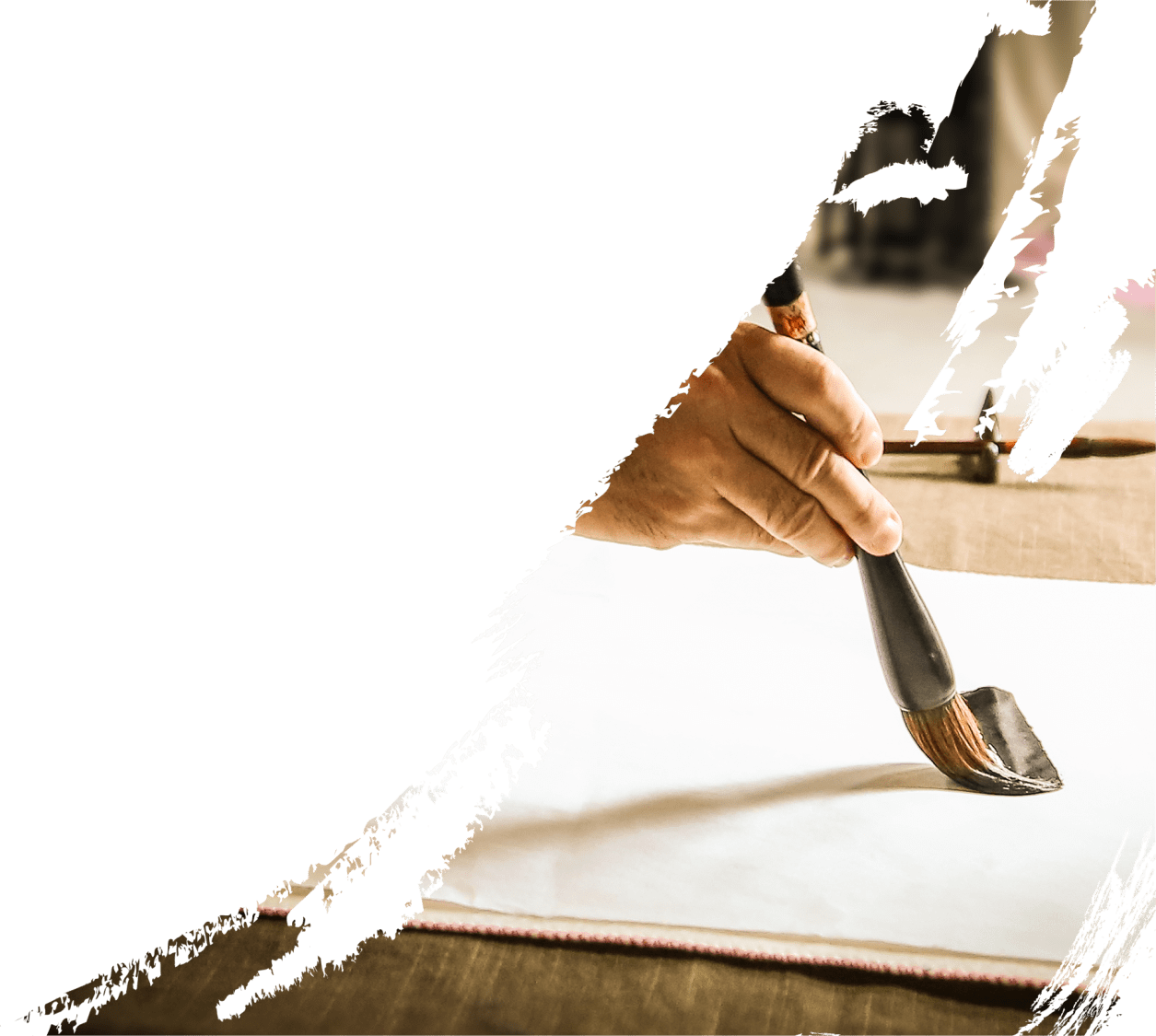 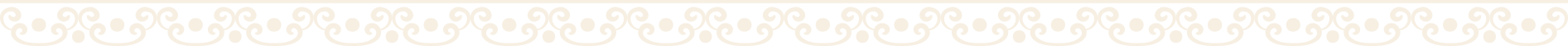 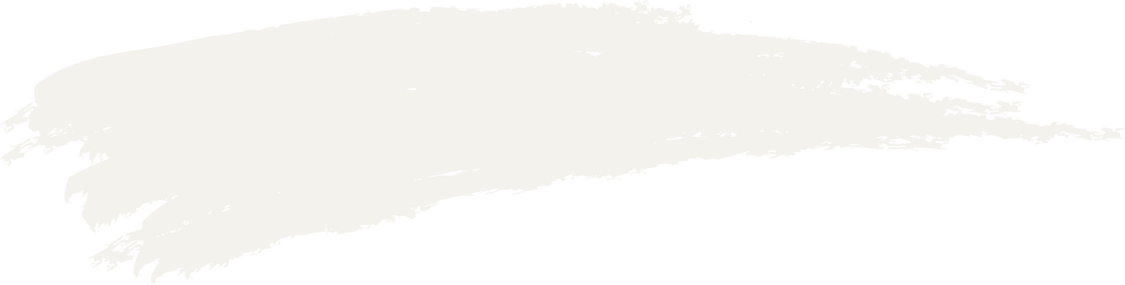 艺术传承
寻寻觅觅，冷冷清清，凄凄惨惨戚戚。乍暖还寒时候，最难将息。三杯两盏淡酒，怎敌他、晚来风急？雁过也，正伤心，却是旧时相识。
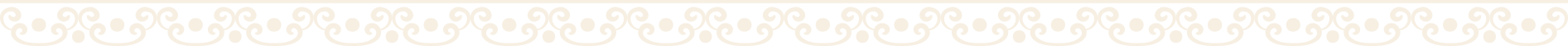 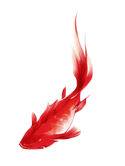 寻寻觅觅，冷冷清清，凄凄惨惨戚戚。乍暖还寒时候，最难将息。三杯两盏淡酒，怎敌他、晚来风急？雁过也，正伤心，却是旧时相识。
艺术传承
寻寻觅觅，冷冷清清，凄凄惨惨戚戚。乍暖还寒时候，最难将息。三杯两盏淡酒，怎敌他、晚来风急？雁过也，正伤心，却是旧时相识。
艺术传承
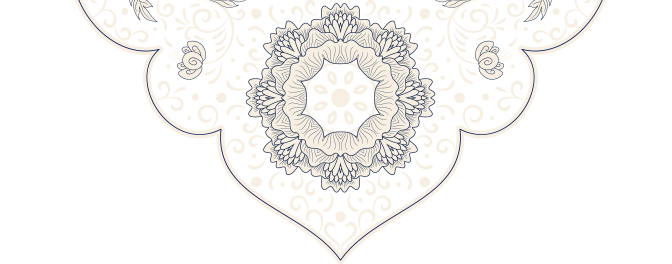 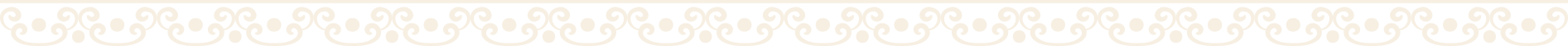 未完待续
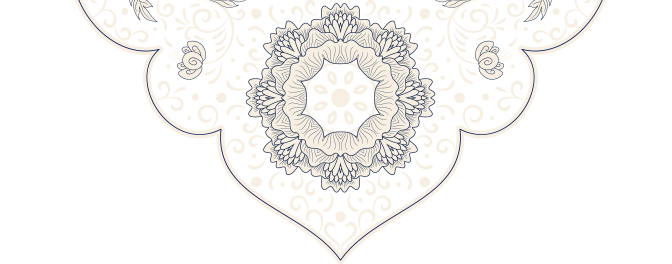 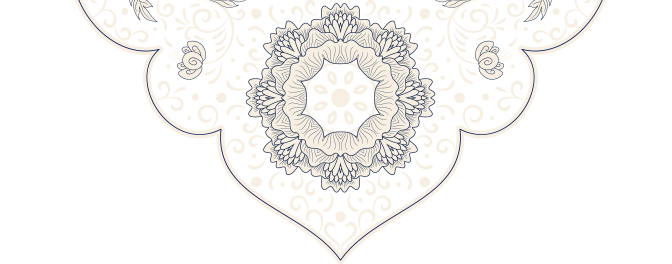 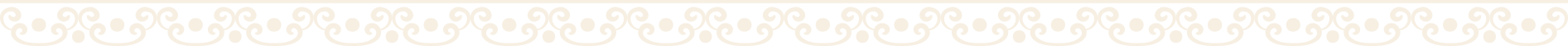